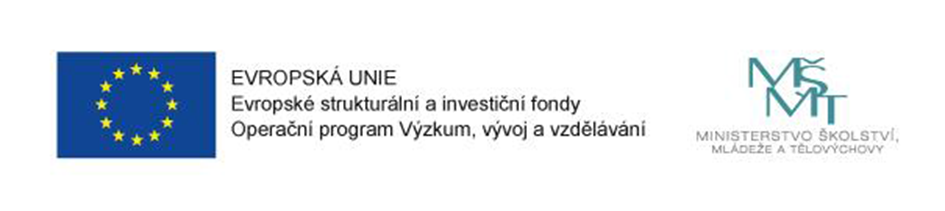 9. zasedání Řídícího výboru projektu Místní akční plán rozvoje vzdělávání    v ORP Karviná II, reg. č. CZ.02.3.68/0.0/0.0/17_047/0008623
2. března 2020
Program
Úvodní slovo zástupce realizátora projektu
Budování znalostních kapacit ŘV – diskusní setkání s místopředsedou Mensy ČR Ing. Tomášem Blumensteinem
Aktuální informace o průběhu realizace projektu MAP II
Dotační okénko
Implementace MAP 
Schválení dílčích úkolů pro následující 3 měsíce
Diskuze
Závěr
1. Úvodní slovo zástupce realizátora projektuMgr. Andrzej Bizoń, předseda ŘV
2. Budování znalostních kapacit ŘV 

Diskusní setkání s místopředsedou Mensy ČR Ing. Tomášem Blumensteinem, téma Budoucnost školství
3. Aktuální informace o průběhu realizace projektu MAP II
V lednu podána ZOR a ŽOP č. 3. Vyčerpáno cca 4,1 mil. Kč.
6. 1. 2020, workshop s ilustrátorem pane Dudkem k tvorbě putovní knihy MŠ
9. 1. 2020 Kompetence pro život žáků ZŠ, ochutnávkový workshop pro vedoucí pedagogické pracovníky
7. 1., 14. 1. a 27. 2. 2020 Abaku pro I. a II. stupeň ZŠ
10. 1. 2020 neformální setkání matematiků s nápadníkem
14. 2. 2020 seminář Aktuální novely právních předpisů od 1. 1. 2020
14. 2. a 2. 3. 2020 programy rozvoje čtenářské gramotnosti Listování
Zážitková polytechnika v MŠ a ZŠ
Dlouhodobé aktivity: 
Tandemová výuka s rodilým mluvčím
	- ZŠ Majakovského 2-4/2020, ZŠ Borovského 3-5/2020
	- ZŠ Slovenská, ZŠ U Studny
Kurz neverbální komunikace
Kroužek techniky ve spolupráci se SPŠ Karviná
Školní kluby podnikavosti
4. Dotační okénko
Šablony III – MŠ a ZŠ – informace na pracovní bázi!
Předpokládané vyhlášení: 16. březen 2020
Ukončení přijmu žádostí: červen 2021
Datum ukončení realizace projektu: 30. 6. 2023
Minimální délka realizace 12 měsíců
Maximální délka realizace 24 měsíců
Alokace na výzvu: 4 mld. Kč
Minimální výše na projekt: 100 tis. Kč
Pouze ZŠ a MŠ
Zachovány nejpopulárnější aktivity, nově zahraniční stáže pedagogů.
Informační seminář pro zástupce škol ihned po vyhlášení výzvy.
4. Dotační okénko
MAP III
vyhlášení v létě 2020 – připravováno hlavně kvůli MAPům končícím v roce 2021
důraz bude kladen na zachování žadatele a udržení týmů
projekty budou cca kolem 2 mil. Kč
ukončení realizace nejpozději 30. 11. 2023
témata zůstanou stejná jako nyní, zaměření na duševní zdraví všech aktérů v systému vzdělávání
významný akcent bude přidělen občanskému vzdělávání a celoživotnímu neprofesnímu vzdělávání
další konkrétní jednání k přípravě výzvy proběhne na konci března 2020
5. Implementace MAP
PS Financování
Příprava semináře pro ekonomické pracovníky škol – Ing. Capová, téma fondy PO se zaměřením na FKSP.
Příprava praktického workshopu pro školní kuchyně – pan Plzák, zdravé a pestré vaření s využitím konvektomatů a v souladu se spotřebním košem

PS Rovné příležitosti
2. 6. 2020 Diagnostika schopností a dovedností v oblasti čtení a psaní, Diagnostika matematických schopností a dovedností s paní Mgr. Bednářovou (PPP Brno). Celodenní seminář s akreditací proběhne v prostorách ZŠ Prameny. 
23. – 24. 10. 2020 Edukační pobyt rodičovských skupin na Hrádku. Určeno pro rodiče a jejich děti s diagnózou poruchy učení (tzv. poruchy „dys“). Odborní lektoři Mgr. Ivana Mikeszová, speciální pedagožka a PhDr. Věra Podhorná, psycholožka.
Kodex chování ve školách.
5. Implementace MAP
PS Matematická gramotnost
23. 4. 2020 soutěž Matematika je zábava pro 4. ročníky základních škol, tříčlenná soutěžní družstva, inkluzivní sestavení týmů. Prostory SVČ Juventus, Karviná.
Příprava podzimní soutěže v aktivitách ABAKU pro žáky 2. stupeň ZŠ.

PS Čtenářská gramotnost
Knížka pro prvňáčka a návazný program v knihovnách.
Bookstart s knížkou do života – vítání občánků a návazný program v knihovnách.
18. – 20. 5. 2020 Divadélko do škol - Romantismus
5. Implementace MAP
PS Polytechnické vzdělávání a digitalizace
Kroužky techniky na SPŠ Karviná, od října 2020 kroužky řemesel ve spolupráci se SŠ, ZŠ a MŠ Komenského, Karviná.
Zážitková polytechnika – výjezdy MŠ a ZŠ.
Kalendář akcí: http://www.prolepsiuceni.cz/2018/kalendar/ 

PS Kariérové poradenství a podnikavost
5 školních klubů podnikavosti, realizace exkurzí – cestovní kancelář, sociální inkubátor, vedení města Orlová, Slezská diakonie, knihovna
Zapojení do programu Kreativní business, kterým město Karviná podporuje iniciativ mladých lidí od 13 do 30 let.
Příprava motivačních karet, realizace grafiky, čekáme na tisk. Nákup karet hodnot od centra kompetenci.
Seznam exkurzí pro základní školy.
5. Implementace MAP
PS Předškolní vzdělávání a péče
Tvorba putovní knihy Karvinské, Petrovické, Dětmarovické a Stonavské děti dětem. Vernisáž a křest knihy – květen / červen 2020.
28. – 29. 3. 2020 výjezdní polytechnické vzdělávání pedagogů MŠ na Hrádku.
28. – 29. 4. 2020 Ekologický přírodníček – naučná stezka pro předškolní děti.  

PS Občanské kompetence
Konec března - setkání zástupců školních parlamentů + beseda + desková hra o Karviné - soutěž mezi těmi zástupci parlamentů jednotlivých škol
Zážitková první pomoc se SZŠ Karviná, poslední červnový týden
Podzim: exkurze Parlament ČR
Spolupráce s Mládežnickou radou Karviná
6. Schválení úkolů na následující 3 měsíců
Realizace komunikačního plánu a procesu – články, tiskové zprávy, reportáže, webové stránky a Facebookový profil
Aktivní činnost pracovních skupin 
Plánování a řízení implementačních aktivit
Budování znalostních kapacit
5. Nastavení termínů setkávání pro rok 2020
Červen 2020
6. Diskuse a závěr
Děkujeme za pozornost, realizační tým